On The Design of a Gradual Dependently Typed Language for Programming
Joey Eremondi


Strathclyde MSP 101 
June 30, 2023

Joint work with Ron Garcia and Éric Tanter
1
Goal 1: Migration
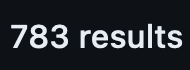 There’s a lot of non-dependently typed code in the world
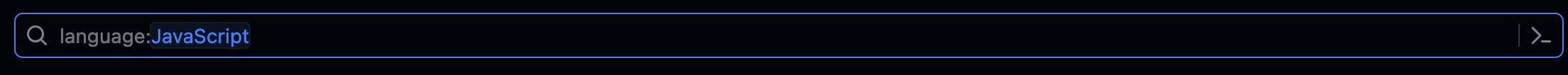 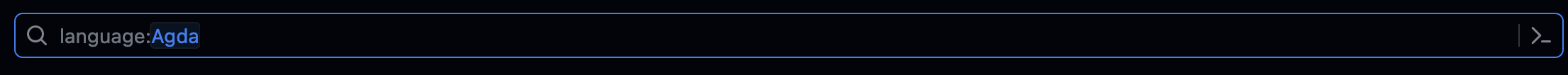 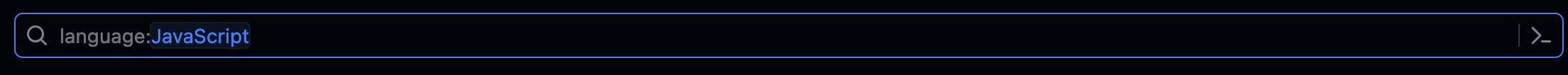 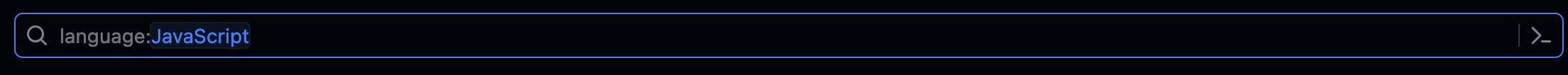 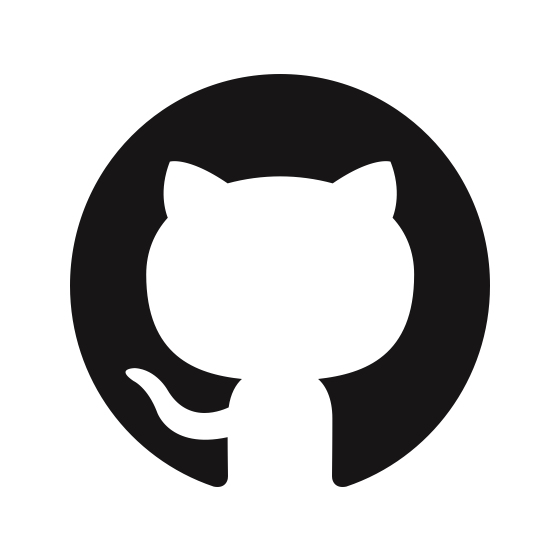 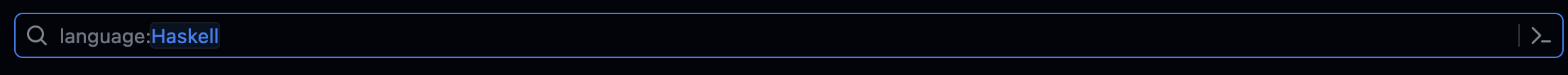 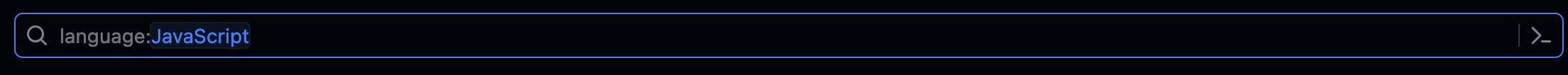 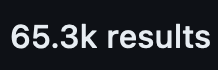 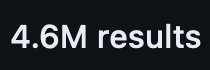 Want smooth migration of libraries from non-dependent to dependent
Easier for beginners
Less tedious for experts
Principled FFI when migration not feasible
Typed boundary
Check if types lie
2
Goal 2: Dynamic Holes
Dependent type programming is already gradual-ish
Partially specified Terms/Types
Typed Holes!
Wouldn’t it be nice if we had a dynamic semantics for programs with holes?
Run/test code
Humans: test a conjecture
Hypothesis: Dynamic information is useful in the construction of  types & proofs
Machine: aid proof search
3
Types are Specifications
Unified language for program specification
Can be checked
At compile-time (proof)
At run-time 
Like an assert
But without duplicating the spec
Eventually checked statically
Getting there is the hard part
4
A Buggy Quicksort
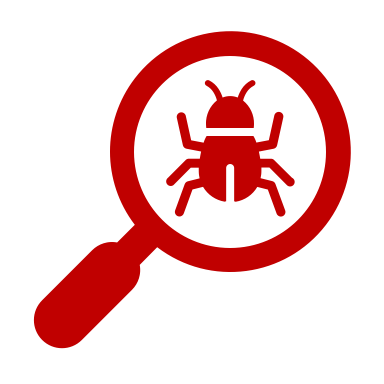 sort : List Nat -> List Nat

sort Nil = Nil

sort (Cons h t) = 
  let
    lower = sort (filter (< h) t)
    higher = sort (filter (> h) t)
  in lower ++ [h] ++ higher
sort [9, 8, 9]
= [8,9]
Removes duplicates!
Silently incorrect
5
Adding the Spec To the Types(with the magic of dependent types)
Length index
Fixed-length Lists:
FList : Type -> Nat -> Type
FList a n = 
  (lst : List a) × (length lst = n)
Propositional equality: length matches index
Dependent pair
Underlying list
6
Dependent Types Catch the Bug?
To run, must prove:
 length 
    (lower 
    ++ [h] 
    ++ higher) 
  = 1 + length t
sort : FList n Nat -> FList n Nat
sort : List Nat    -> List Nat

sort Nil = Nil

sort (Cons h t) = 
  let
    lower = sort (filter (< h) t)
    higher = sort (filter (> h) t)
  in lower ++ [h] ++ higher
sort (Nil , pf) = Nil (Nil , pf)
sort (Cons h t , pf) =
vs
“Sort accidentally removes duplicates”
in (lower ++ [h] ++ higher , …)
7
[Speaker Notes: Can dependent type help identify this bug?
…modify code
Now, because this is a fixed-length list, the programmer needs to supply a proof that the result length is the same as the input length,
a goal that looks like this. The problem is that there is a conceptual gap between the type of this goal, which is what the programmer sees,
and the actual problem, which is that sort deletes duplicates. The statement is false, so the programmer can never prove the goal, but
the only hint they have is that the difficulty they experience proving the goal.]
Unblocking Development
? as value not type
sort : FList n Nat -> FList ? Nat
sort : List Nat    -> List Nat

sort Nil = Nil

sort (Cons h t) = 
  let
    lower = sort (filter (< h) t)
    higher = sort (filter (> h) t)
  in (lower ++ [h] ++ higher , refl)
sort (Nil , pf) = Nil (Nil , pf)
sort (Cons h t , pf) =
Actual length is consistent with ?
8
[Speaker Notes: Can dependent type help identify this bug?
…modify code
Now, because this is a fixed-length list, the programmer needs to supply a proof that the result length is the same as the input length,
a goal that looks like this. The problem is that there is a conceptual gap between the type of this goal, which is what the programmer sees,
and the actual problem, which is that sort deletes duplicates. The statement is false, so the programmer can never prove the goal, but
the only hint they have is that the difficulty they experience proving the goal.]
Going Further: Catching Bugs
Keep desired invariant in types
sort : FList n Nat -> FList n Nat
sort : List Nat    -> List Nat

sort Nil = Nil

sort (Cons h t) = 
  let
    lower = sort (filter (< h) t)
    higher = sort (filter (> h) t)
  in (lower ++ [h] ++ higher , ?)
sort (Nil , pf) = Nil (Nil , pf)
sort (Cons h t , pf) =
? as proof
Track at runtime to catch error
9
[Speaker Notes: Can dependent type help identify this bug?
…modify code
Now, because this is a fixed-length list, the programmer needs to supply a proof that the result length is the same as the input length,
a goal that looks like this. The problem is that there is a conceptual gap between the type of this goal, which is what the programmer sees,
and the actual problem, which is that sort deletes duplicates. The statement is false, so the programmer can never prove the goal, but
the only hint they have is that the difficulty they experience proving the goal.]
Non-dependent Gradual Types
10
Type Imprecision
Unknown type
Replace any part of type
Values allowed in any context
Compare types by consistency ~
Equality up to ?
11
Consistency Replaces Equality
Use term in any consistently typed context
Types plausibly equal i.e. modulo ?
Dynamic checks ensure safety
Static
Types must be visibly equal
Gradual
Types cannot be visibly unequal
12
Semilattice of Types: Precision
?
Order by precision
⊤ ≜ ?
“Could be anything”
Term Precision: 
Order by precision of type annotations
⊥ if result in error
13
Semilattice of Types: Meet
Most general type as precise as both
Unify up to ?
Combine two pieces of type info
E.g. run-time checks
14
Gradual Guarantees
Reducing precision causes no new static or dynamic errors
Contrapositive - error means
two program types are wrong
solution is never "more types"
Fully Dynamic
More ?
Fewer static errors
Fewer dynamic errors
More dynamic errors
More static errors
Fully Static
Fewer ?
15
Gradual Dependent Types
16
Degrees of Imprecision
? As a type
Types containing ?-typed terms
Affects type-checking computations
? As a term in a type
Need semantics for ?
? As a term in at run time
17
Static-Dynamic Tension
Gradual (Flexible)
Dependent (Rigid)
Possibility of dynamic type errors
Well-typed at each step
Approximate Normalization
Normalize for decidable type checking
Allows non-termination
Dynamic vs static consistency
Syntactic compile-time type comparison
Run-time type comparison
18
Effectful Nature of Gradual Types
Non-termination
Dynamic errors
During type checking
19
Approximate Normalization
20
Managing non-termination
21
The Idea
(? → ?) embedded in ?
? contains values of any type
Essentially “non-positive”
Idea:
Approx functions as bound
(λ x . f[x]) becomes (λ x . f[?])
When converting to ?
Compile time:
Only embed 𝟙 →?
22
Why Bother?
Is undecidable checking that bad?
Transparency
Non-termination in run-time check
Hard to debug code that the programmer didn’t write
Semantics/Implementation
Translate to static dependent types
23
Gradual Propositional Equality
24
Propositional Equality
Only proof: x equal to self
Pre- and post-conds
Prove branch unreachable
Rewrite goal type
25
Gradual Propositional Woes
26
Extensional Tension
Should be statically distinguishable
Should be dynamically indistinguishable
f := (λx. λy. x + x )
fsame := (λx. λy. 2 × x)
fdiff :=(λx. λy. y + y )
27
Distinguishing Context
Statically indistinguishable
28
Problematic Consequence
Lennon-Bertrand et al 2022
Gradual guarantees
+
=
Make refl NOT the only constructor!
distinguish some observationally equivalent programs
29
Equality Witnesses
30
Key Idea
Gradual
Static
Family of constructors
	refl(w) : x = y
for any consistent x, y
Single constructor
	refl : x = x
space of possible witnesses
⊑ x
w ∈
⊑ y
31
Creating Equality Proofs
Initial Witness
  ? : x = y  
   ⤳ refl(x ⊓ y)
Fully static
  refl(x) : x = x
x ⊓ y
…
32
Transforming Equality Proofs
refl(w) :: x ≡ y
⤳ refl(w ⊓ x ⊓ y)
Cast between equality types
Remembers x’, y’, and all previous constraints
x ⊓ y

x ⊓ y ⊓ z
…
⊑
33
Eliminating Equality
Gradual
Static
transport(eq : x = y)
transport(refl)
transport(refl(w))
Retains
info from witness
P(y)
P(x)
P(y)
P(x)
P(x)
P(x)
Cast
Cast
P(w)
34
OTT Again?
“Dynamic” version of Observational Type Theory
transport has computational content
Type-directed defn. of equality
Gradual version of K, funext
Hope to make connection deeper in future
35
Back to Our Example
Keep desired invariant in types
sort : FList n Nat -> FList n Nat
sort : List Nat    -> List Nat

sort Nil = Nil

sort (Cons h t) = 
  let
    lower = sort (filter (< h) t)
    higher = sort (filter (> h) t)
  in (lower ++ [h] ++ higher , ?)
sort (Nil , pf) = Nil (Nil , pf)
sort (Cons h t , pf) =
? as proof
Track at runtime to catch error
36
[Speaker Notes: Can dependent type help identify this bug?
…modify code
Now, because this is a fixed-length list, the programmer needs to supply a proof that the result length is the same as the input length,
a goal that looks like this. The problem is that there is a conceptual gap between the type of this goal, which is what the programmer sees,
and the actual problem, which is that sort deletes duplicates. The statement is false, so the programmer can never prove the goal, but
the only hint they have is that the difficulty they experience proving the goal.]
Back To Our Example
sort [9, 8, 9]
Goal was impossible to prove
lower := [8]    
higher := []
returns ([8, 9], ?)
? : 2 = 3
refl(2 ⊓ 3)
refl(error)
37
Not Just Safety
38
Not Just Safety ctd.
From cast, transport
Code was safe but wrong!
39
Importance of Composition
Term type T,
Ascribed type S
40
Meet for Functions
41
Completing the Semilattice
42
Resolving the tension
Static vs Dynamic Consistency
Static:
Distinct neutrals inconsistent
Prevents typing too many programs
Dynamic:
compose to non-error
all neutrals dynamically consistent
Respects static equivalences
43
Semantics
44
General Approach
Syntactic model/shallow embedding
Translate gradual to static dependent types
Termination via simulation
Model types using codes
Universe ala Tarski
Modelling exact execution
Guarded type theory
Logically consistent model of non-termination
45
Modelling the Uknown Type
Recursive sum
Constructor for Pi, Sigma, Eq, inductive, etc.
Strictly positive due to approx. norm.
Hard part: including *all* inductives 
WANTED: Parameter-aware version of Containers/W-Types/Descriptions
Separate + and – parameter uses
46
Gradual Operation
47
Mutual Dependency
48
Ordinals for Termination
Custom Brouwer trees
Strictly-monotone idempotent max 
a < b and c < d  implies (max a c) < (max b d)
Closed under limits over arbitrary codes
Lim c f   for any (c : Code) and (f : El c -> Ord)
Trickery to ensure idempotence
Ensure limits are always max-ed with themselves an infinite number of times
49
Decreasing Metric
Ordinal for each code
Lim needed for Pi/Sigma types
Meet and ?
Decreasing in size of code
Code meet and cast
Decreasing in size of max(c1, c2)
50
Future Work
51
Model metatheory
Current proofs:
Simulations
Syntactic, complicated
Guarded Type Theory
Prove semantically in model
Prove in GTT itself
52
Inductive families
Equality
Way to model indexed types
Doesn't propagate constraints right
Over time, not over space
Monotone references
Shared mutable witnesses
Run-time unification
53
Implementation
Idris 2
Dependent types
Programming-focused
Escape hatch for non-termination
Syntactic model
Same translation
Gradual surface -> Idris core
Challenges
Type classes
Implicits/unification
54